CAICV ICV Future RequirementsHu Jinling CATT
CSAE/ CAICV Overview
General Objectives
ICV Future Requirements
CONTENTS
CSAE
China Society of Automotive Engineers (China-SAE or CSAE), a national academic organization, was founded in 1963, the secretariat is set up in Beijing.
CSAE has more than 70，000 individual members, mainly for automotive science and technology engineers.
CSAE’s main services include academic exchange, automotive policy research, collaborative innovation, talent training, technical standards.
Individual members：

Registered members：

Unit members：
70,000+
110,000+
1,900+
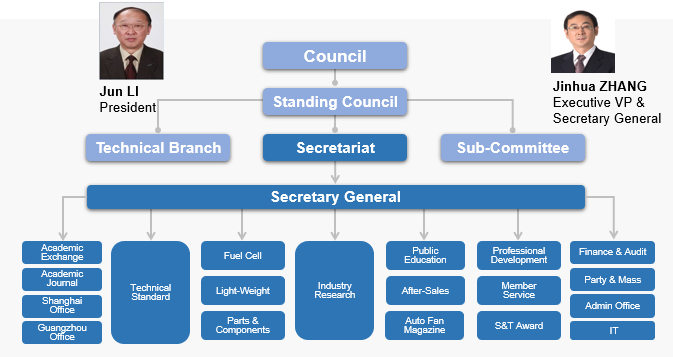 CAICV
China Industry Innovation Alliance for the Intelligent and Connected Vehicles (CAICV) was initiated by China SAE and the China Association of Automobile Manufacturers (CAAM), with the support of MIIT on June 12, 2017. 

CAICV has more than 500 members, including companies, universities, and institutes from the automotive, telecommunication, transportation, and internet industries.

CAICV has 13 working groups for different technical fields.
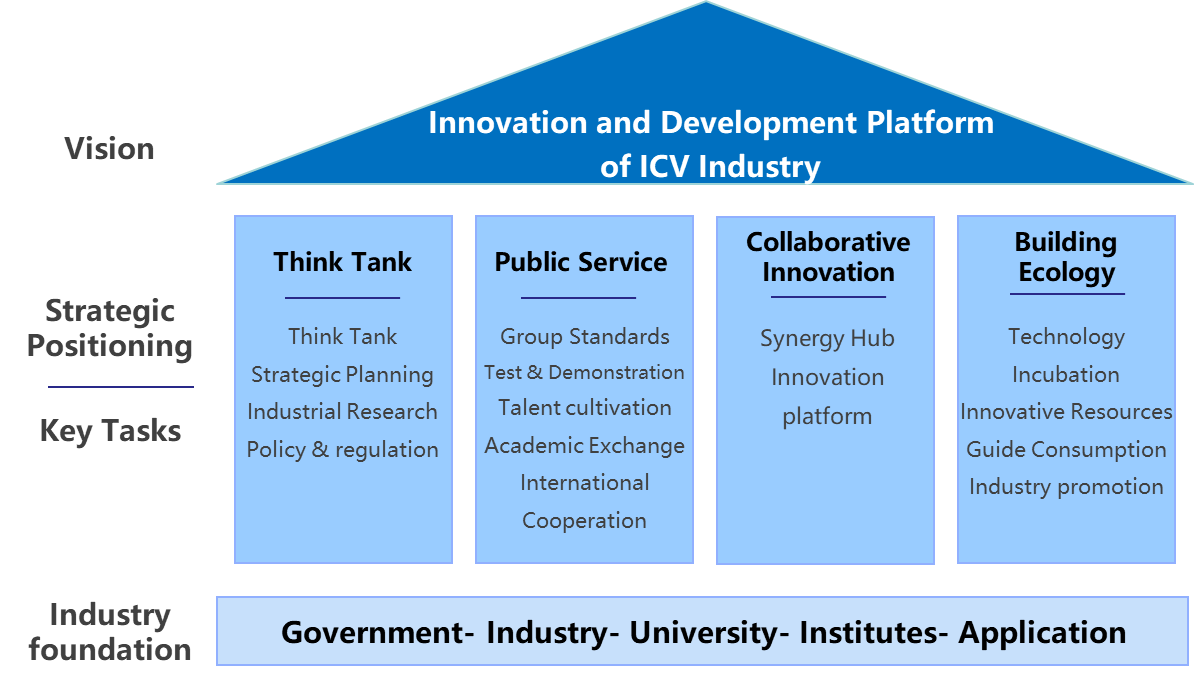 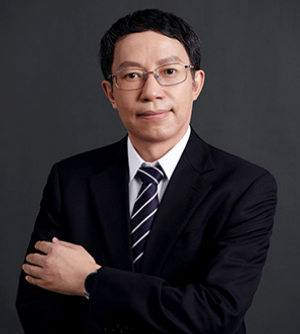 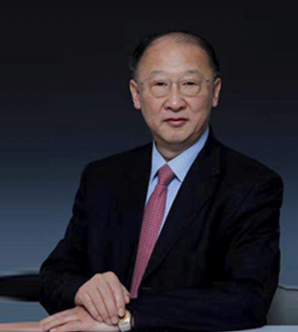 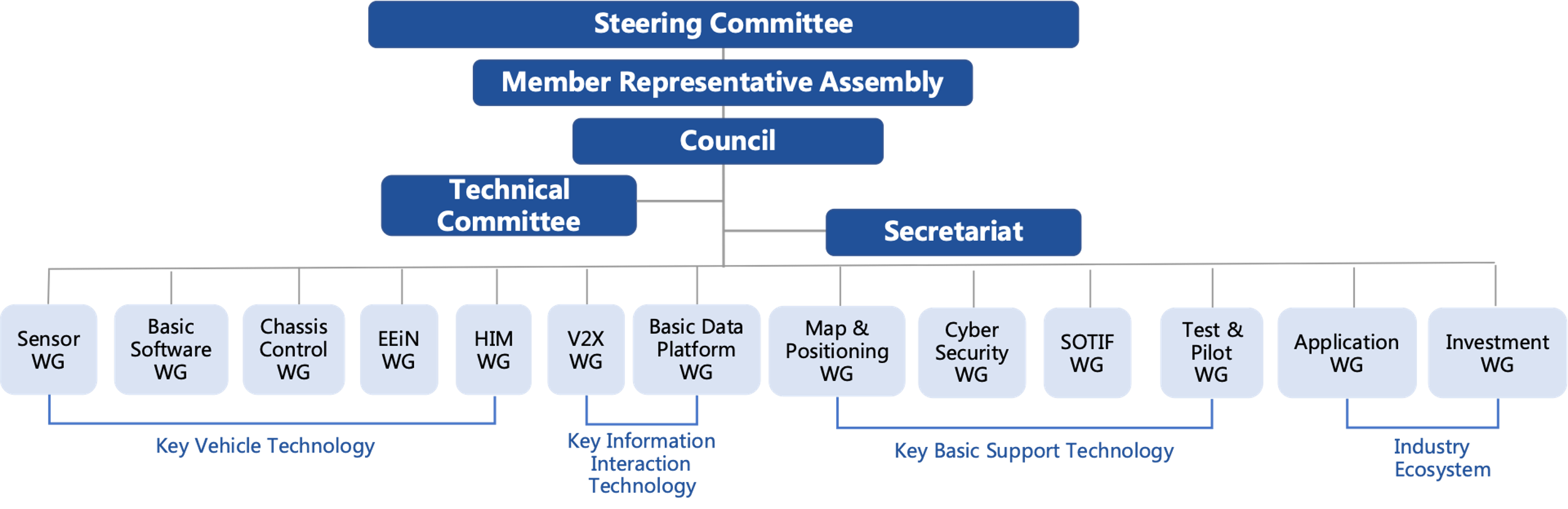 Keqiang Li
Director of Technical Committee
Jun Li
Chairman
Vision & Mission
Build an important innovation and development platform for China's ICV industry
Industry lead
World-renowned 
professional 
think tank
Collaborative Innovation
World-renowned ICV Innovation Center
Public Service
World-renowned 
group standard body
Industry Ecosystem
Build 
ICV ecosystem
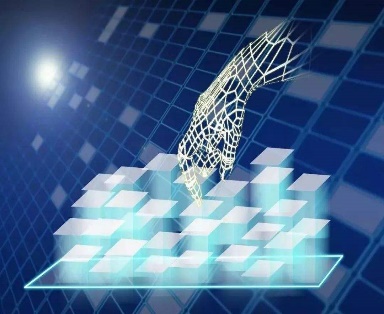 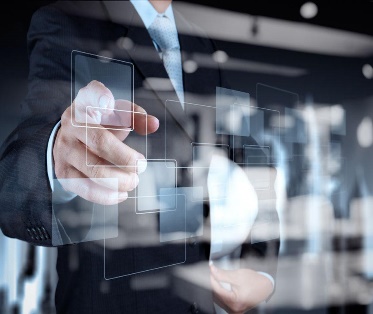 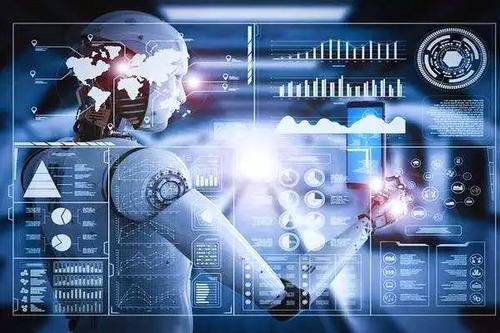 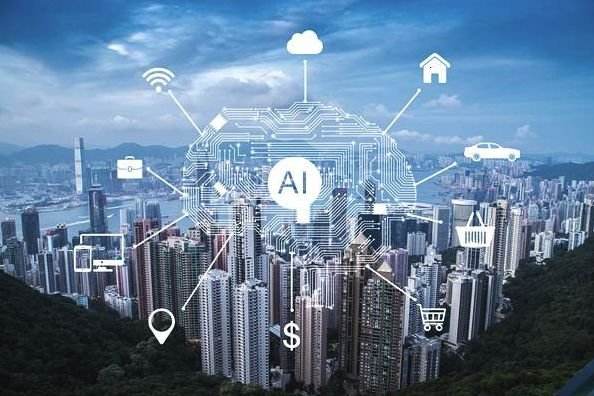 Visions of ICVs
China will achieve the grand goal of building an automobile power, to drive the mobility of society towards a direction of sustainability, and to meet the people's expectation for a better life.
This is demonstrated by safety, efficiency, energy conservation, emission reduction, comfort and convenience and user-friendliness.
General Objectives of ICVs
By 2025, 
level 2 & level 3 ICVs account for more than 50% of the new cars. 
level 4 ICVs begin to enter the market. 
The C-V2X terminal equipment rate for new vehicles reaches 50%.
The connected collaborative perception technology is to be applied in some scenarios incl. highways, some urban roads and closed areas

By 2030, 
level 2 & 3 ICVs account for more than 70% of the new cars. 
level 4 ICVs is 20%. 
new vehicle equipped with C-V2X terminal is popularized
vehicle-road-cloud integrated ICV with the collaborative decision-making will enter the market.
Levels of Automation and Connectivity
The classification method of integrating automation and connectivity is proposed, with 5 levels of automation and 3 levels of connectivity. The fully autonomous Driving will be realized by the convergence of automation and connectivity.
Connected Collaborative
Decision and Control
（LEVEL 3）
Connected Collaborative
Perception
（LEVEL 2）
Current vehicles are approaching automation level 3 (Conditional Automation) and connectivity level 2 (Connected Collaborative Perception).
Connected Auxiliary Information Interaction
（LEVEL 1）
Partial Driving Assistance
DA
Combined Driving Assistance
PA
Conditionally Automated Driving
 CA
Highly Automated Driving
HA
Fully Automated Driving
FA
China C-V2X Industry Developments
C-V2X Infrastructure Takes Shape
Vehicles Announced Equipped with C-V2X
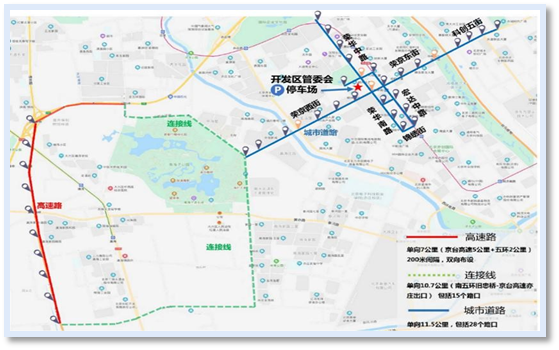 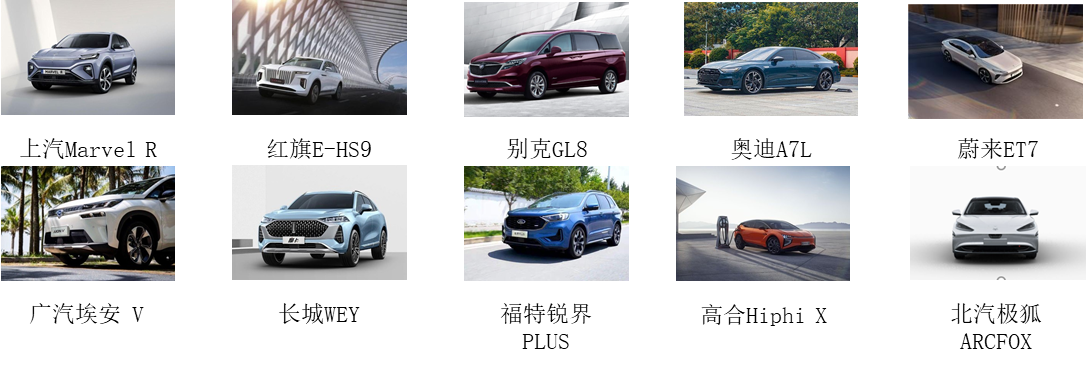 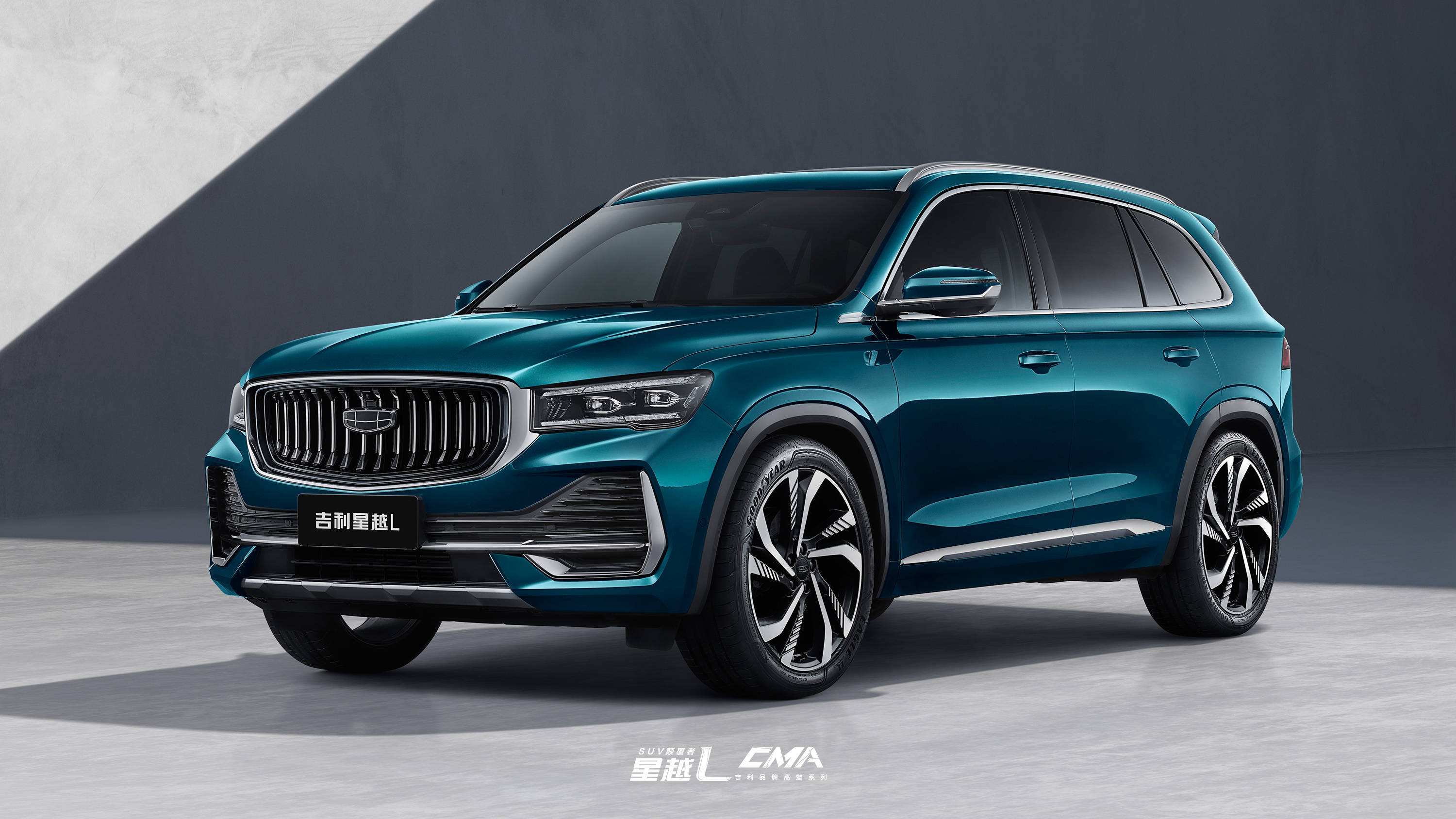 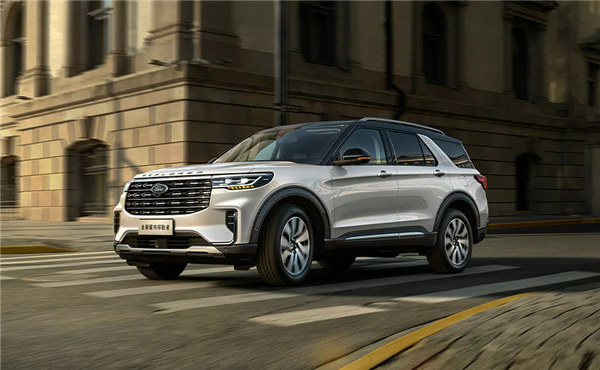 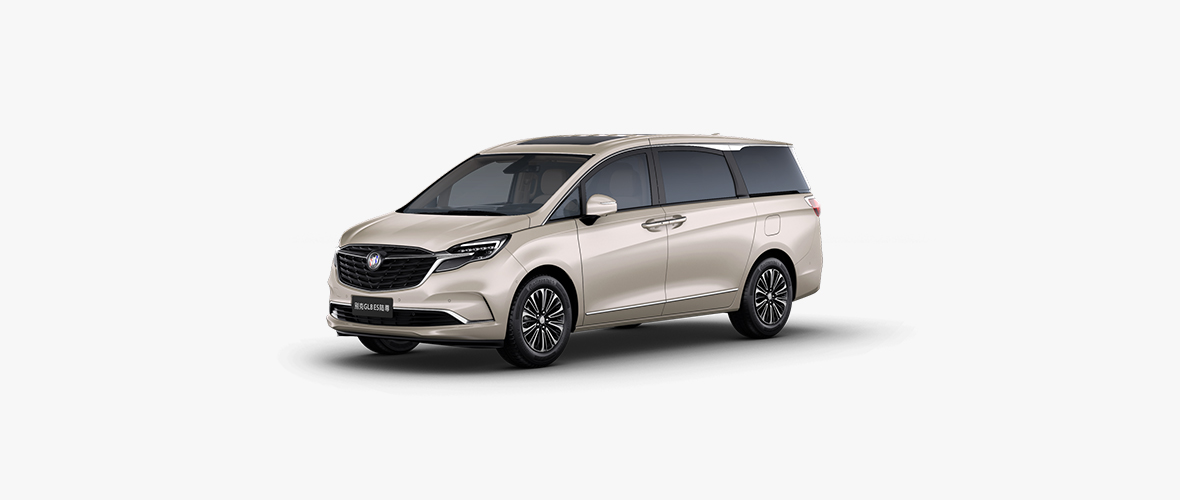 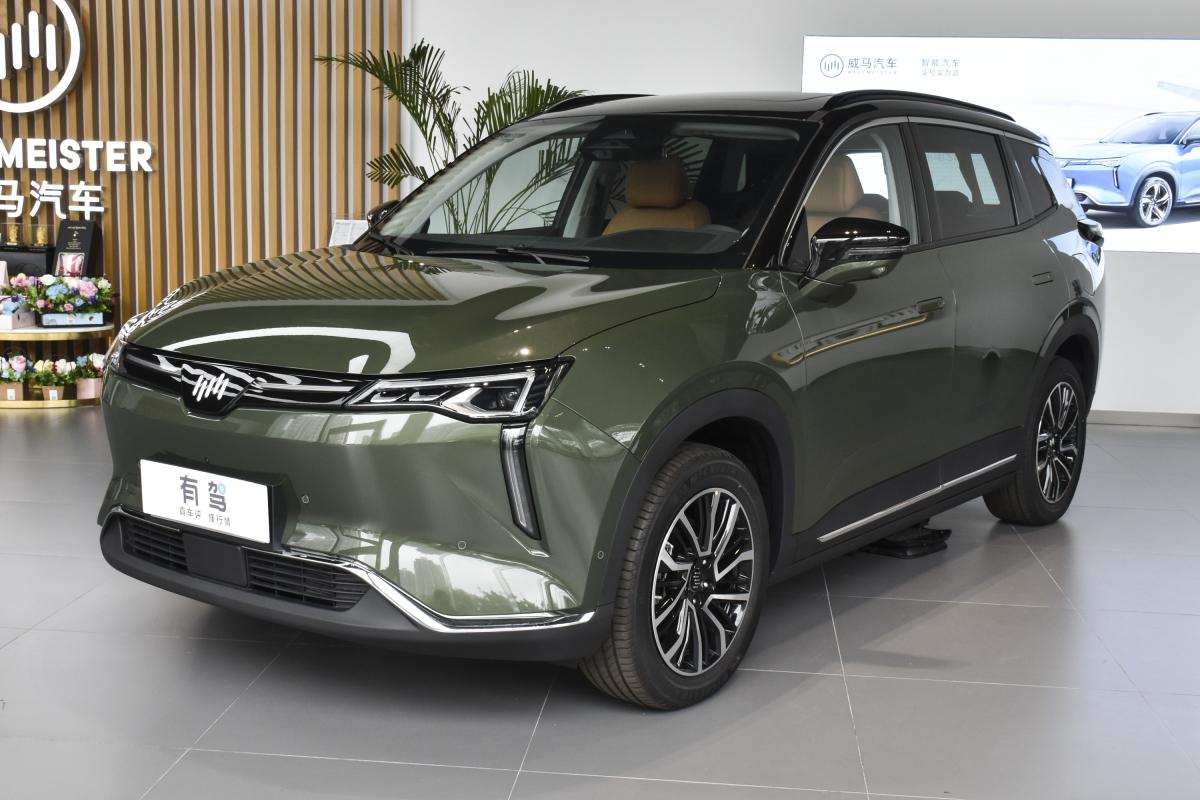 吉利星越L
威马W6
福特探险者
上汽通用 GL8Avenir
Obstacles Impeding Industry
Business model need to be explored 
and need more collaboration across different stakeholders
ICV Application Evolving : C-V2X Day 1 & Day 2 Applications
T/CSAE 53-2020 Cooperative intelligent transportation system-Vehicular Communication application layer specification and data exchange standard(Phase I)
YD/T 3977-2021 The requirements standard for enhanced V2X application layer data interaction
T/CSAE 157-2020 Cooperative intelligent transportation system-Vehicular Communication application layer specification and data exchange standard(Phase II)
T/CSAE 158-2020 (YD/T 3978-2021) Data exchange standard for high level automated driving vehicle based on cooperative intelligent transportation system
Communication Evolution from 5G to 6G
U-eMBB
Upgrade eMBB
1）、More powerful  network capability
Deterministic
URLLC
Rich Scenarios mMTC
2）、New service capability
R-mMTC
D-uRLLC
3）、New coverage Scenarios
Hotspot Short -Range Coverage
Wide-area Full Coverage
Sensing & Positioning
Computing  & Intelligence
ICV Applications Specific Requirements
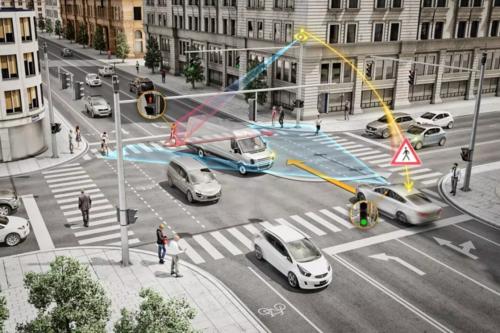 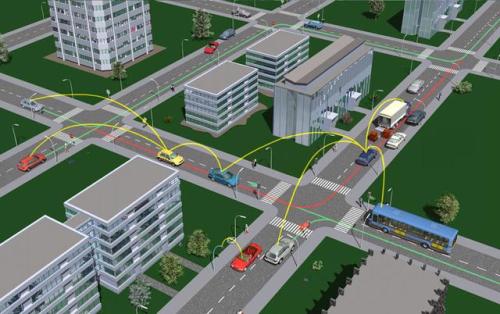 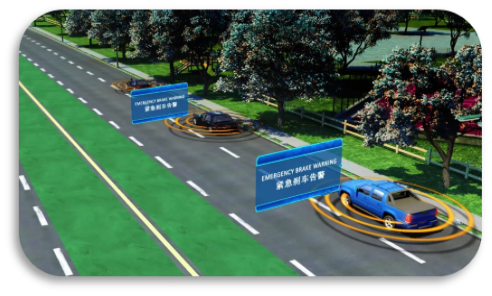 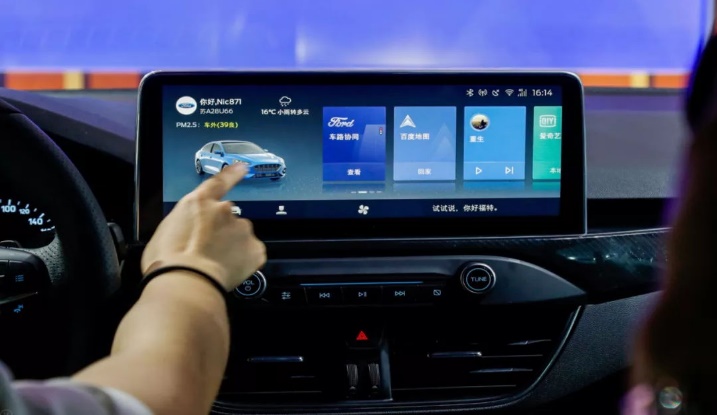 Potential Connectivity Evolution for ICV
Robust and ubiquitous  connectivity, high data rate and low-latency V2X capability   are key to realize  full  automated driving
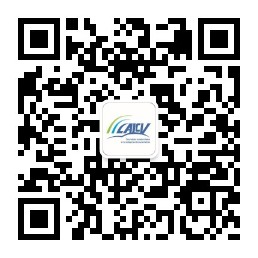 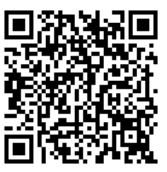 Thanks for Your Attention
CAICV
CSAE
http://www.sae-china.org/
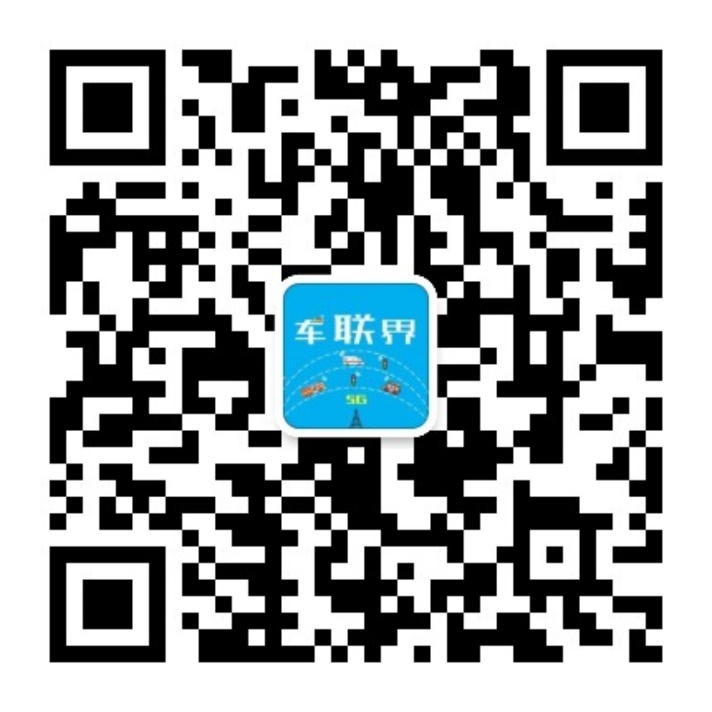 CATT
https://www.gohigh.com.cn/
http://www.caicv.org.cn/